GBP Report
1
The maximum dose absorbed by a material
2
Maximum GBP dose in LUXE
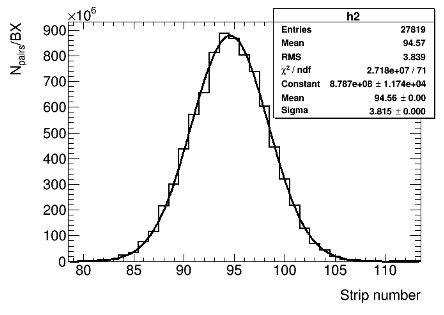 3
Total dose in a test beam
4
Frascati
Beam spot: 1cm x 1mm
Beam Intensity: 1010e/s @ 60 keV (MIP energy release) = 6 105 GeV/s
5
HZDR (Helmoltz Zentrum Dresden Rossendorf)
Beam spot: 4 mm diameter  12.6 mm2
20 MeV electrons  dE/dx ~ 7.2 MeV/cm (Al2O3) ~ 70 keV (dz=100 um)
Max Beam current 0.1 mA  After collimator: 0.03 mA  2 1014 e/s 1.4 1010 GeV !
In this condition: T’MIN~ 20 s !
A beam current of 25 nA would allow to measure in 1 day
6
Detector current vs beam current at ELBE
0.03 mA  2 1014 e/s  ~ 2 1014 x 70 keV/27 eV x 0.5 cce x 1.6 10 -19  

About 40 mA ~ uniformly distributed on 12.6 mm2 (40 strips) 
HV = 200V  8 Watt on the detector !
The CAEN A7038 3  has 100 uA max Current and 500 pA Current monitor resolution
This constraints the beam currents in the range (0.125E-3,0.25) uA

The max detector current in LUXE: 250 GeV/27 eV  x 0.5 cce x 1.6 E-19 ~ 740 pA
is this acceptable with the A7038 32/48 ratings ? 
Mod A1561H can read 50 pA (but 20 uA max current) : https://www.caen.it/products/a1561h/
7
Test structures on sapphire wafer (tbd)
Per 2-inch wafer:
2 Standard strip sensors
2 Test structures
23x10 mm
Configuration of electrodes
on the test structure could be
different from the nominal one.
Number of strips, width, pitch
are to be discussed ASAP.
23x22 mm
8
Test Beam plans (2022 and beyond)
Radiation hardness study (1-2 sensors) (ELBE). Beam requirements: ~ 2 mm beam spot, e- ~ 10 MeV, intensity ≥ 105 /bunch. Measure the sensor response vs time for the stable beam conditions until several MGy accumulated local dose. Control HV current (beam on/off). For several doses perform HV scan. Displace sensor wrt the beam and repeat measurements. Different producers
Scan of metallized sapphire sensors for response uniformity study (ELBE/FRASCATI): all sensors before final installation. Beam requirements: ~ 2 mm beam spot, e- ~ 10 MeV, intensity ≥ 105 /bunch. Measured variables: signals from strips, current in the HV circuit. At several positions measure dependence of signal size on HV.
Study of profiler performance in the narrow electron beam (DESY) Required beam spot size ≤ 0.1 mm. Sensor inclination wrt the beam allows to simulate elliptic spot shape. Make the detailed scan in the direction perpendicular to the strips and find reconstructed beam parameters. Use also previously irradiated detectors. Use the movable beam
Repeat performance study at the photon beam (Facultative) (spontaneous emission U1/U2 beamlines XFEL). Energetic photons (i.e. Bremsstrahlung) would be useful, and this option is being investigated
Beginning of 2022
Individual strip readout not necessary 
<1 week
Spring of 2022
Individual strip readout necessary 
<=1 week
End of 2022
Individual strip readout necessary
GBP movable table necessary 
1 week
9
First comments about readout PCB
So far the PCB expert in Bologna  has only pointed out to me that isolation between tracks of 40 um is very challenging and not only does it limit the number of companies able to do it, it also increases costs.
As a first remark, he says that maybe even just 60 um (if possible per type of signal) would be much better.

More about this in the following days
10
Repository for documents
I put the relevant documents and their list (excel table) in a local Dropbox directory
https://www.dropbox.com/s/fp3zru83xj46a4n/GBP_repository.xlsx?dl=0

Kyle is taking care to store and maintain his MC analysis codes in confluence 
https://confluence.desy.de/display/LUXE/Gamma+Beam+Profiler


Please cross check all this material and send your comments
11
TDR layout for the GBP section
Introduction
Principle of measurement
Chose of Saffire as detecting material
Proposed detector
Electronics
Mechanics
TDAQ
Slow Control
MC studies 
Systematics uncertainty
(Detector performances on test beam or lab)
Detector calibration and monitoring strategy
Timescale, Resources, Personpower and internal organization
Writing should start  in September

Status of MC simulation should be improved by then

Laser linear polarization should be
available by end of August
12
13